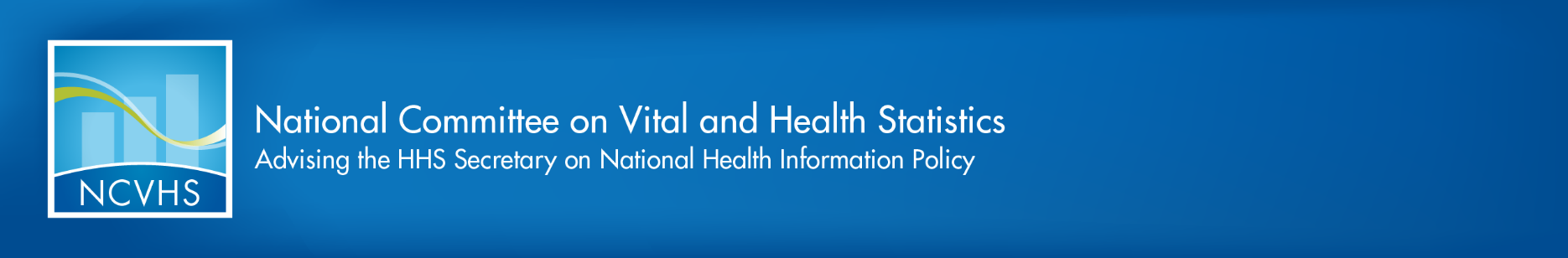 NCVHS Full Committee Meeting
Discussion of CAQH CORE Recommendation Letter to HHS

June 14, 2023
1
Objectives for Full Committee Meeting
Describe a proposal from CAQH CORE for NCVHS to recommend that HHS adopt updated and new versions of CAHQ CORE operating rules to support the adopted HIPAA transaction standards;
Explain the review process followed by the Subcommittee on Standards to review the CAQH CORE proposal
Review the NCVHS recommendation letter to HHS
Receive Full Committee approval to submit the letter to HHS
2
NCVHS Role related to Operating Rules
Role of NCVHS
Receive requests for new or updated operating rules from Operating Rule Authoring Entities (ORAEs)
Obtain industry and public input
Determine whether the requested updates meet the requirements of HIPAA Administrative Simplification, as amended, for efficiency, effectiveness, cost/value, etc.
Make recommendation(s) to the Secretary of HHS
3
CAQH CORE Proposal on Operating Rules
CAQH/CORE Proposed Updates1 to Adopted Operating Rules:
Eligibility & Benefits (270/271) Data Content Rule 
Claim Status (276/277) Infrastructure Rule (updates + reference to new Connectivity rule)
Payment & Remittance Advice (835) Infrastructure Rule (reference to new Connectivity rule)
Eligibility & Benefits (270/271) Infrastructure Rule (updates + reference to new Connectivity rule)


1Letter to NCVHS from CAQH/CORE, May 23, 2022. https://ncvhs.hhs.gov/wp-content/uploads/2022/09/CAQH-CORE-Board-Letter-to-NCVHS-re-New-Updated-OR-052322-508.pdf
4
CAQH CORE Proposal on Operating Rules continued
CAQH/CORE Proposed New Operating Rules 
Connectivity Rule vC4.0.0
Replaces existing connectivity requirements in infrastructure components of adopted operating rules and adds new requirements to all operating rules
Eligibility & Benefits (270/271) Single Patient Attribution Data Content Rule
Attachments Prior Authorization Infrastructure Rule*
Attachments Prior Authorization Data Content Rule*
Attachments Health Care Claims Infrastructure Rule*
Attachments Health Care Claims Data Content Rule*

*NCVHS recognizes that there is no adopted standard transaction for Attachments; discussion of these proposed operating rules may be informational, i.e., unable to be adopted under HIPAA/ACA at this time.
5
NCVHS Steps for evaluation of CAQH/CORE Request
August 2022 – Presentations from CAQH/CORE to Subcommittee on Standards
Collaboration with WEDI
Survey & Member Position Advisory (MPA) Groups
Consultative conversations with CMS OBRHI, CMS NSG and HHS ONC1
NCVHS hearing January 19, 2023 (virtual)
Reviewed RFC comments, hearing testimony and written comments
1 HHS/CMS Office of Burden Reduction and Health Informatics; HHS/CMS/OBRHI National Standards Group; HHS Office of the National Coordinator for Health Information Technology (ONC).
6
NCVHS Perspective on Operating Rules
Was there industry consensus around need for the proposed changes
Availability of sufficient cost and value data, along with identification of the burden, opportunity and efficiency for proposed operating rules to assess impact for implementation.
How do the requests address industry concerns expressed to NCVHS during its NCVHS Predictability Roadmap and Convergence 2.0 projects?
Has pre-adoption testing of operating rules demonstrated sufficiency?
Consideration of burden on provider and health plan operations
Timing of implementation; ability to plan, budget and allocate resources
Does the CAQH CORE request further the objectives of HIPAA/ACA
7
NCVHS Recommendations
Recommendation 1:  Conduct rulemaking to adopt the infrastructure and data content updates to the Eligibility & Benefits and Claim Status operating rules.

Recommendation 2:  Conduct rulemaking to adopt the new patient attribution content in the Eligibility & Benefits operating rule.

Recommendation 3:  Conduct rulemaking to incorporate the updates to the CAQH CORE Connectivity rule as it applies to the adopted X12 HIPAA standards in the adopted operating rules. We specifically note the need for consistency with the National Institute of Standards and Technology (NIST) cybersecurity guidance.

Recommendation 4:  Not adopt the CAQH CORE new proposed operating rules for attachment standards for claims and prior authorization. The need for these operating rules should be considered only after publication of a Final Rule adopting a health care attachments transaction standard under HIPAA.

Recommendation 5:  Exclude the CORE Certification requirement language included in  proposed operating rules. CORE Certification is not a requirement of HIPAA. This exclusion of certification requirement language is consistent with past regulatory practice.
8
Letter Appendices A and B
Appendix A: Rationale for Recommendations 
Selected Excerpts of Comments Submitted 
Selected Excerpts from Oral Testimony 
More Detailed Rationale for each recommendation 

Appendix B: Copy of CAQH CORE Request Letter to NCVHS
9
Thank you
Your responsiveness allowed the Standard Subcommittee to thoughtfully review and incorporate many of your recommendations into this letter to expedite approval.
10
NCVHS Resources
Main site for meetings, letters and reports: https://ncvhs.hhs.gov/  
Calendars and Agendas
Membership and Committees
Recommendations
Reports
Meeting Summaries, Recordings and Transcripts
Responses from HHS
11